Requisitions
worksheets: 
8Ea-2 Burning a Fuel
Demo: 
Exploding hydrogen balloon
Products of combustion it will need some sort of thermometer.
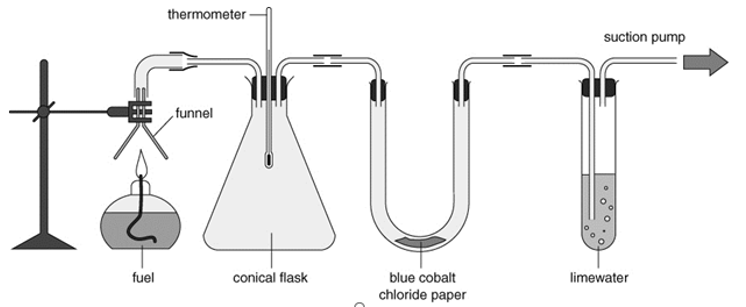 Objectives
State the meaning of: fuel, combustion.
State the meaning of: hydrocarbon. 
Describe the combustion of hydrocarbons (in terms of reactants and products).
Identify the products and reactants using a word equation. 
Describe the tests for carbon dioxide and water.
Recall the fuel used in a fuel cell. 
Model reactions using word equations. 
Explain the formation of the products when hydrocarbons burn.
Describe how rocket engines obtain enough oxygen in space to explode by using oxidising agents.
© Pearson Education Ltd 2014. Copying permitted for purchasing institution only.  This material is not copyright free.
CW
24 July 2019
8Ea Combustion
What fuels this bus?
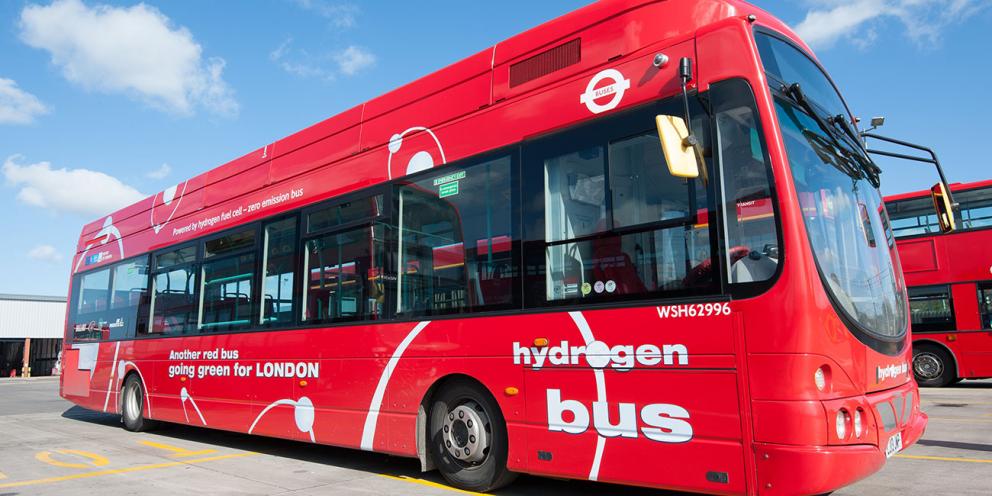 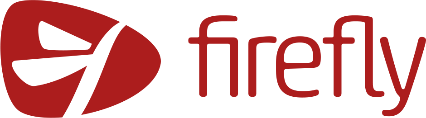 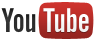 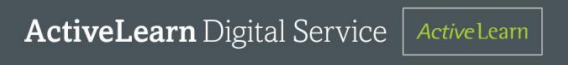 @hpscience
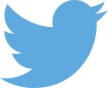 Write a definition for the word ‘fuel’
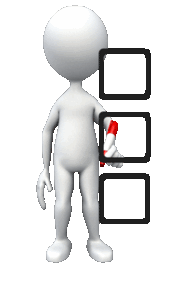 A substance that contains stored energy that can be transferred to make things happen.
What type of energy powers this bus?
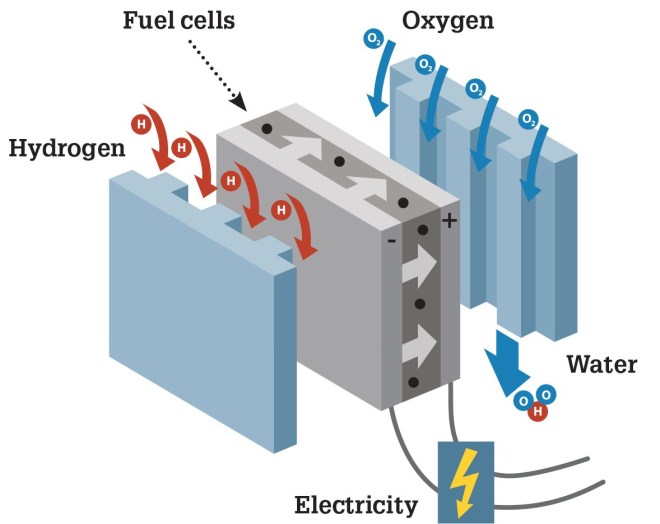 Hint: think about 7J
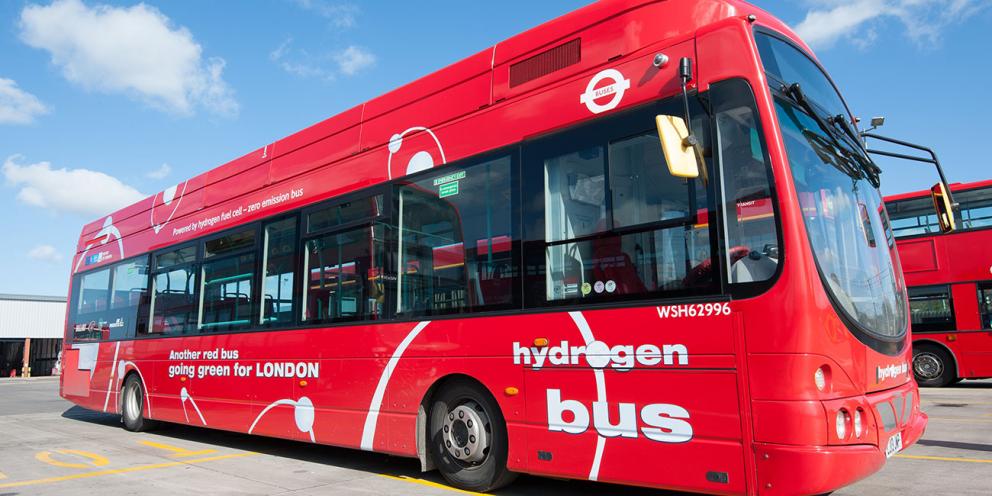 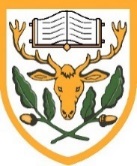 Learning Objectives
Write a definition for the word ‘combustion’
Demo Hydrogen balloon explosion or show video
https://www.youtube.com/watch?v=zX9x0piJ_Vo
What type of reaction is this?
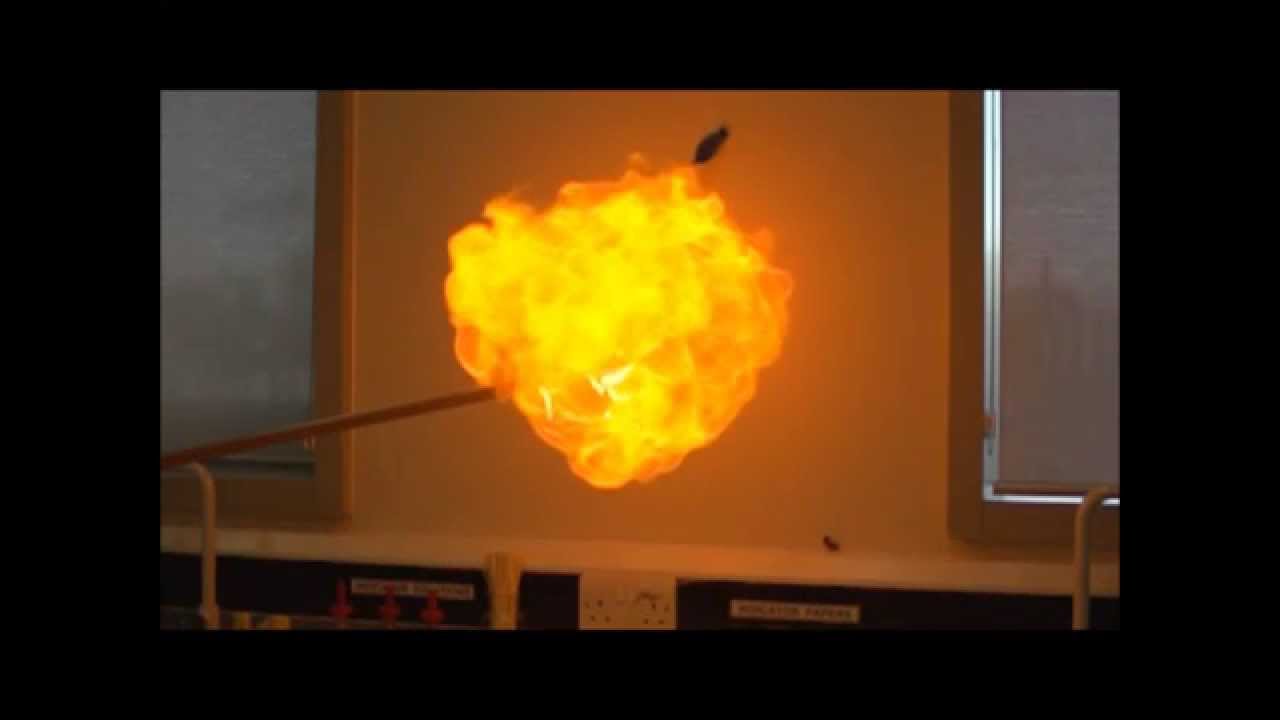 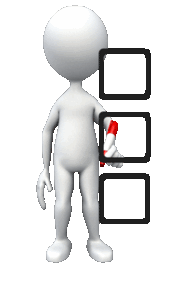 Burning, usually in air. The reaction gives out energy, which is transferred to the surrounds by heating or light.
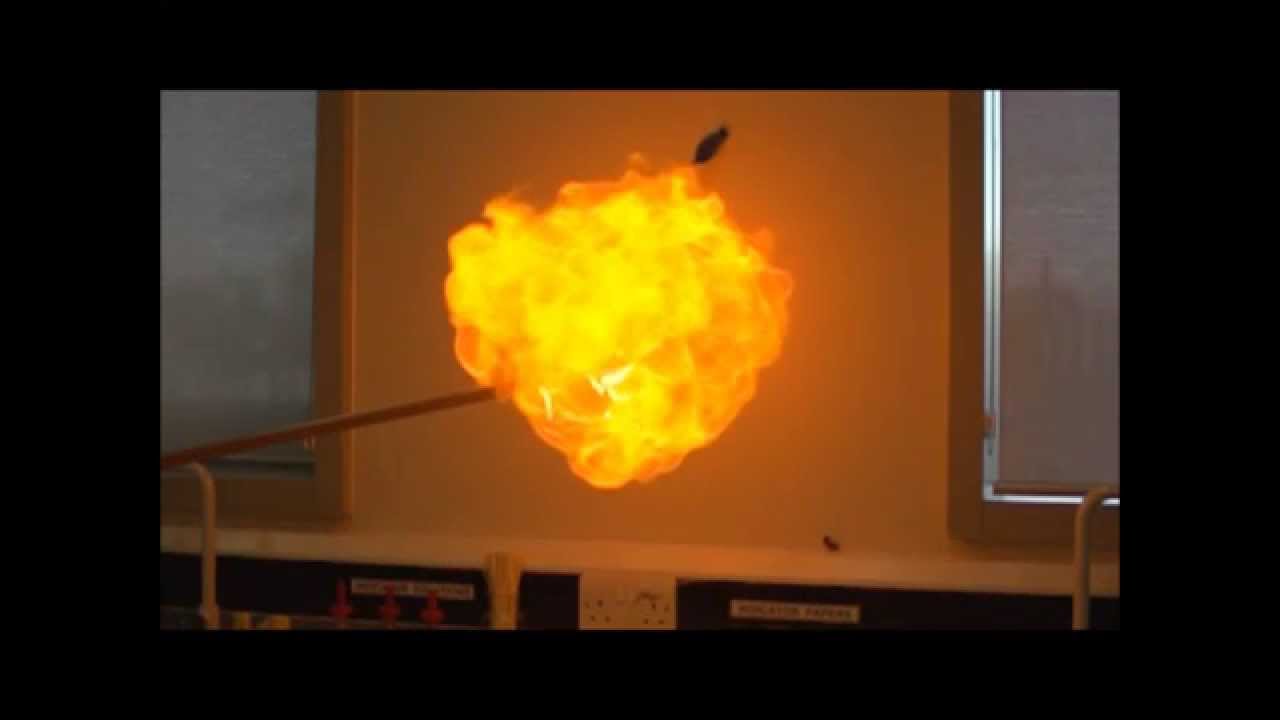 Write a chemical equation for this combustion reaction
Hydrogen + Oxygen  Water
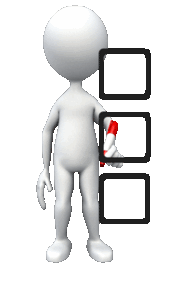 Name the reactants & the product
Reactants: Hydrogen, Oxygen
Product: Water
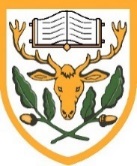 Learning Objectives
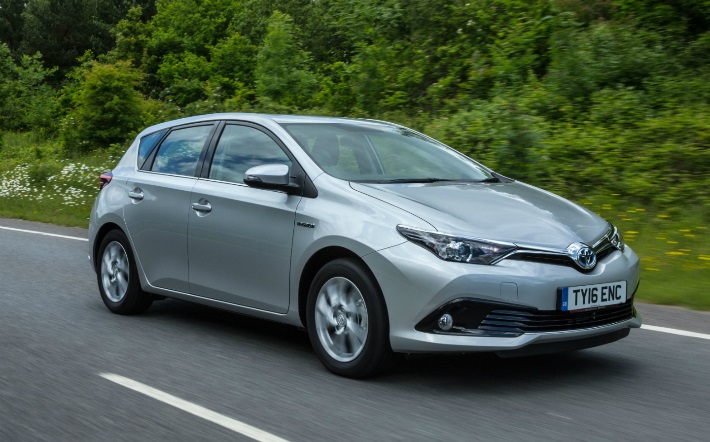 What fuels do these use?
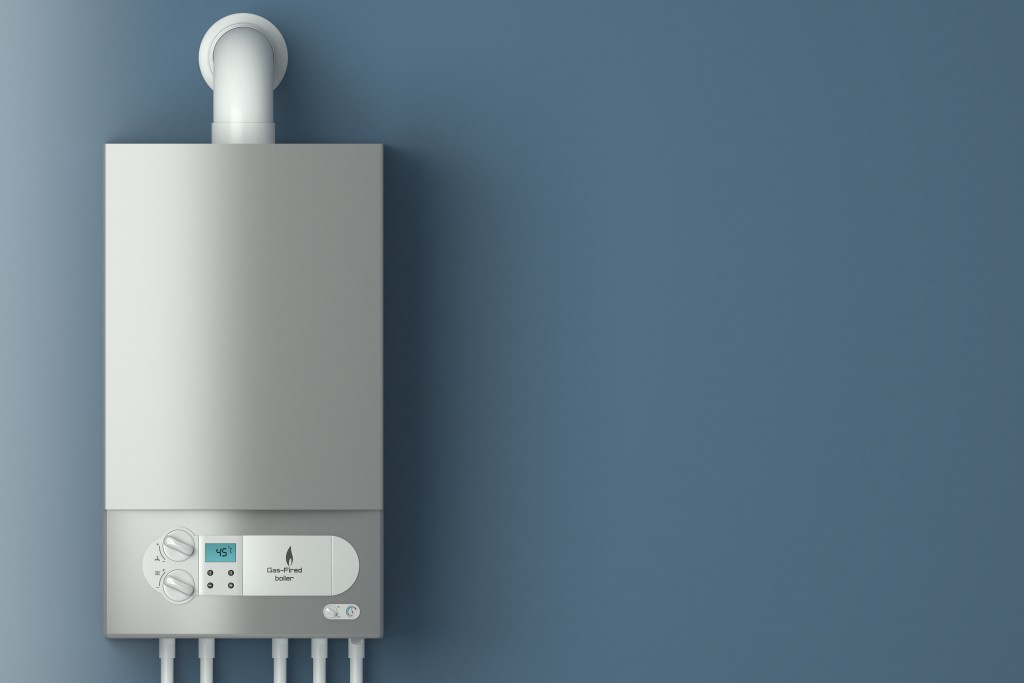 When methane reacts with O2 what gases will be produced?
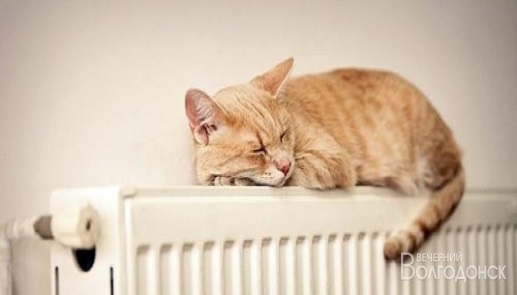 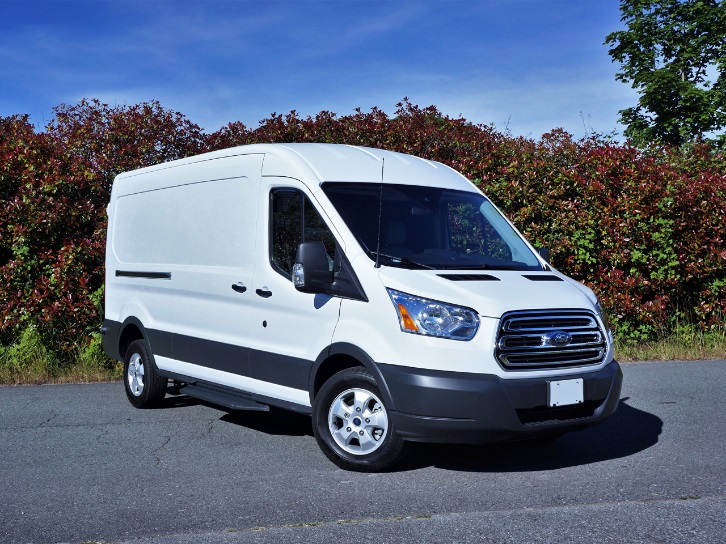 Petrol
These are often called fossil fuels. Why?
Natural gas
Diesel
Hydrocarbon are substances which contain only carbon and hydrogen atoms e.g. Methane, CH4
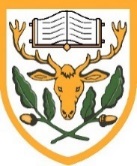 Learning Objectives
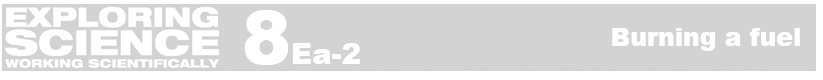 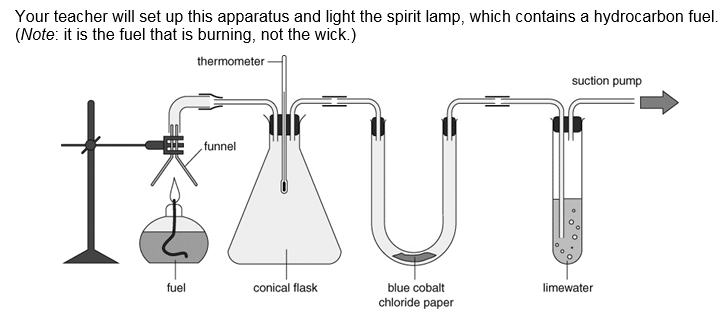 Cobalt chloride test
Limewater test
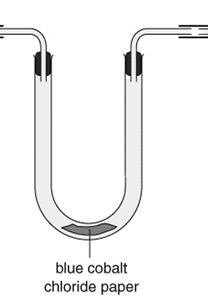 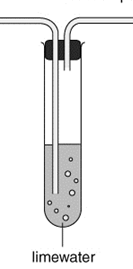 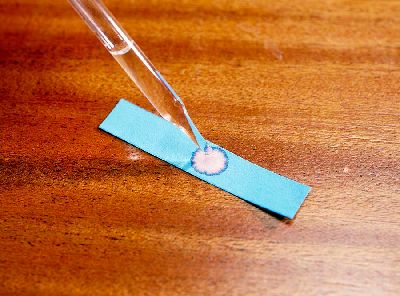 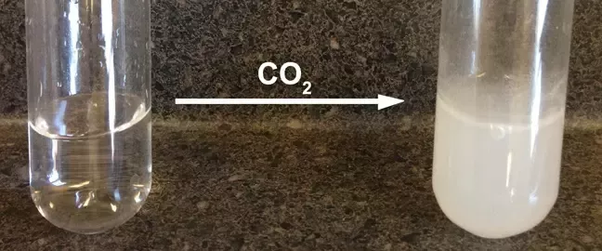 H2O
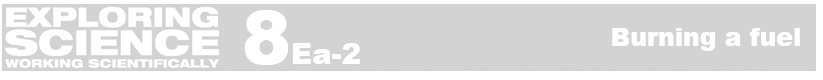 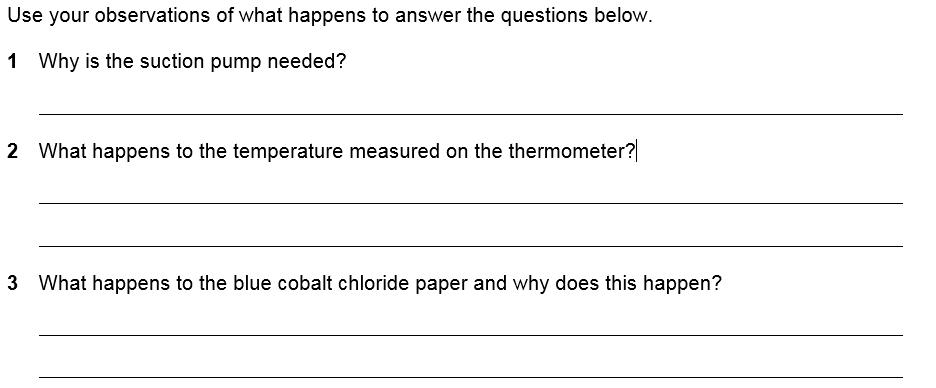 To draw the products of the combustion reaction through the equipment.
It rises.
It turns pink, because water is present.
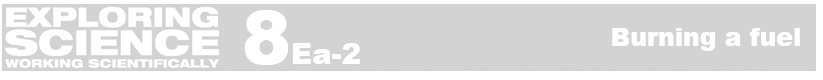 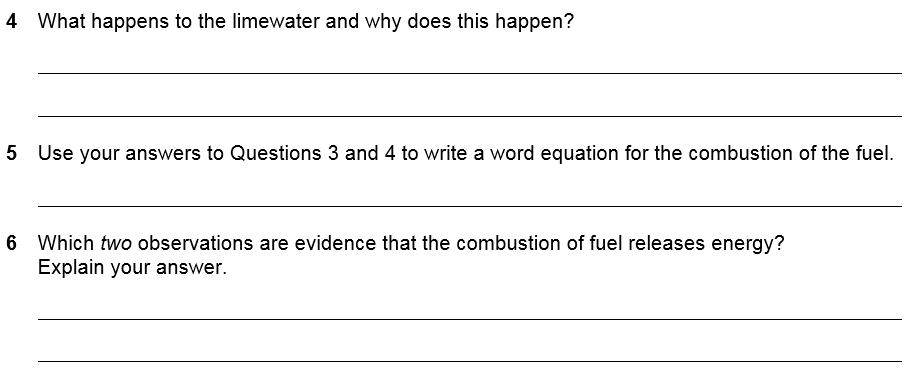 It goes cloudy, because carbon dioxide is present.
hydrocarbon + oxygen → carbon dioxide + water
The rise in temperature shows energy is transferred by heating. 
The brightness of the flame shows energy is transferred by light.
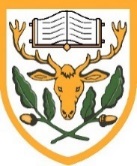 Learning Objectives
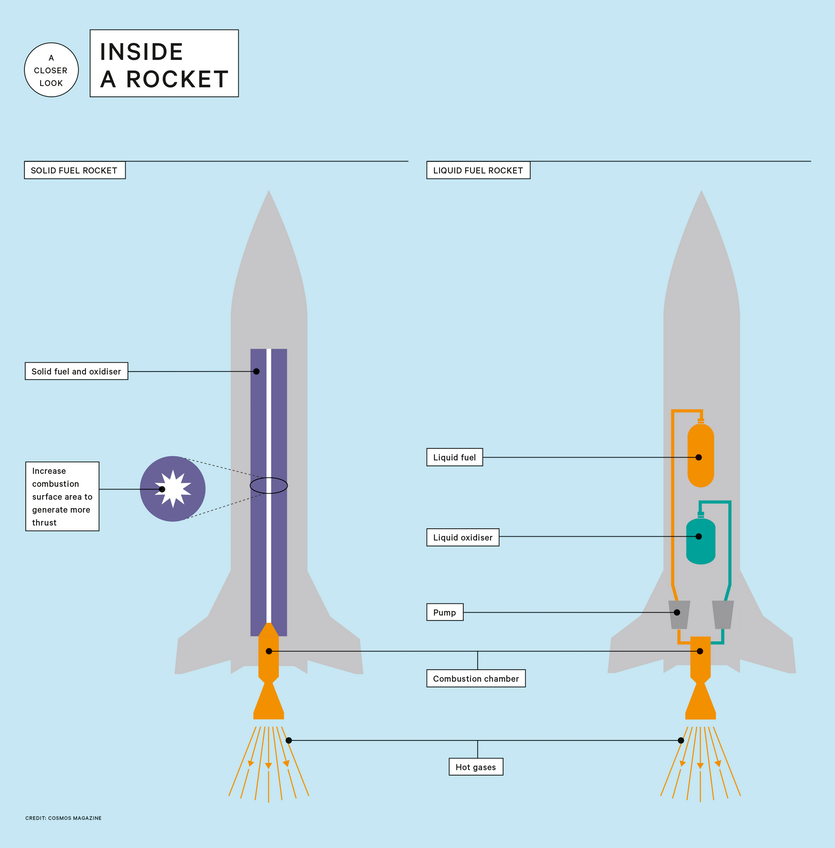 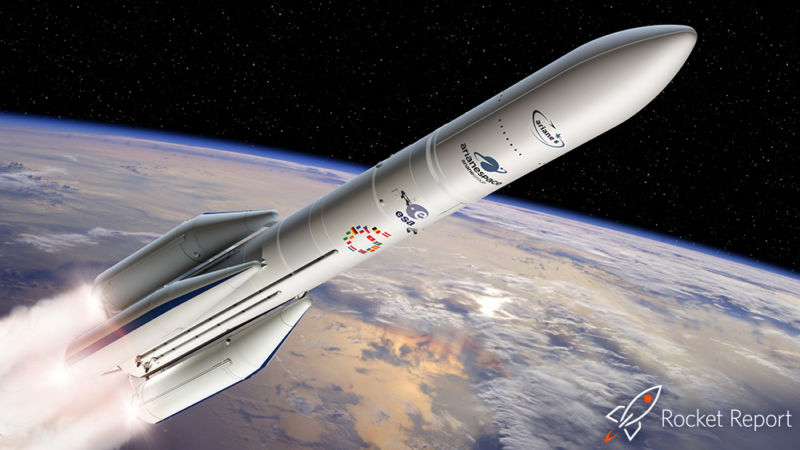 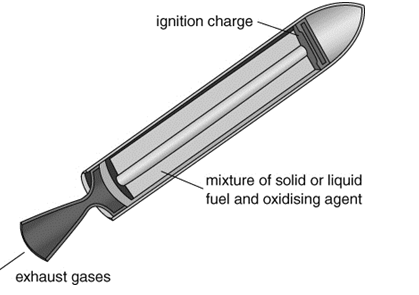 Why would a space rocket need an oxidiser as part of the fuel?
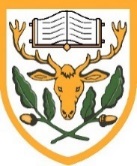 Learning Objectives
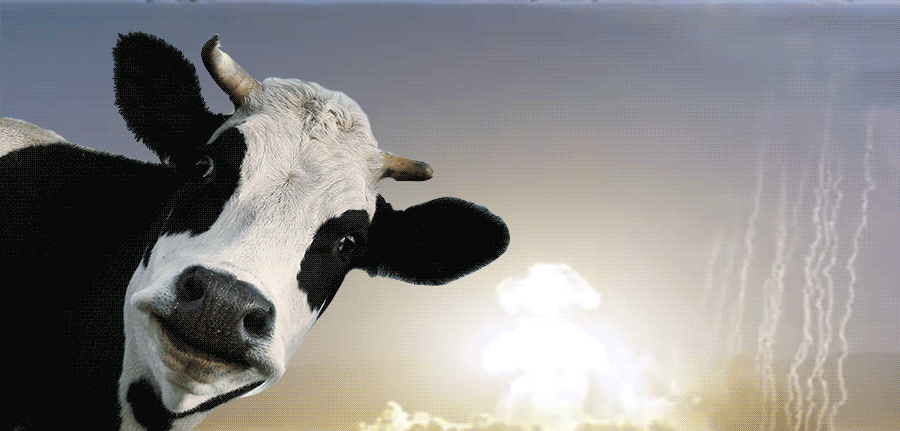 Homework:

w/s 8Ea4 – methane explosions

Active learn: Exercises 8Ea developing, secure & exceeding

Date due:
Burning fuel
What is produced by burning fuel?
© Pearson Education Ltd 2014. Copying permitted for purchasing institution only.  This material is not copyright free.
This apparatus shows us what is produced when fuel burns.
Can you see the mistakes in the labels? 
What should they say?
The oxygen will condense inside this tube, because it is warm.
The thermometer shows that heat energy is absorbed in the reaction.
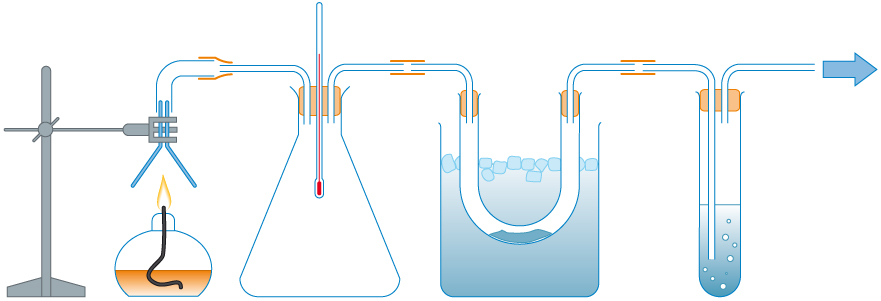 The salt water in this tube will show that one of the gases is carbon monoxide.
The spirit burner produces carbon monoxide and oxygen.
© Pearson Education Ltd 2014. Copying permitted for purchasing institution only.  This material is not copyright free.
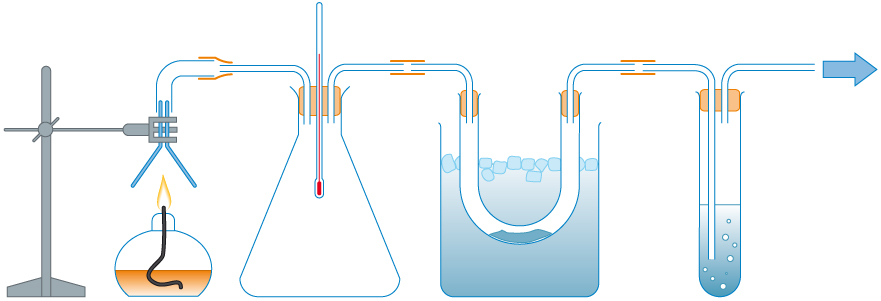 The spirit burner produces carbon                  and
oxygen.
monoxide
water.
dioxide
© Pearson Education Ltd 2014. Copying permitted for purchasing institution only.  This material is not copyright free.
The thermometer shows that heat energy is                 in the reaction.
released
absorbed
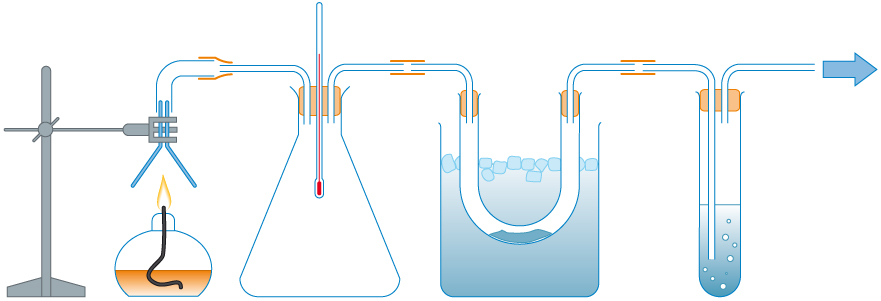 The spirit burner produces carbon                  and
water.
dioxide
© Pearson Education Ltd 2014. Copying permitted for purchasing institution only.  This material is not copyright free.
water
The thermometer shows that heat energy is                 in the reaction.
The              will condense inside this tube, because it is
oxygen
released
warm.
cold.
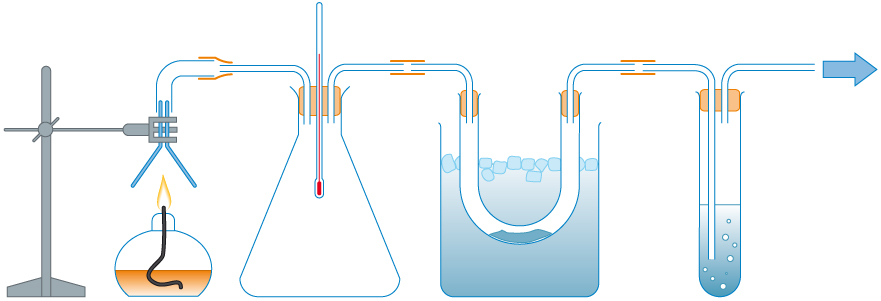 The spirit burner produces carbon                  and
water.
dioxide
© Pearson Education Ltd 2014. Copying permitted for purchasing institution only.  This material is not copyright free.
water
The thermometer shows that heat energy is                 in the reaction.
The              will condense inside this tube, because it is
released
cold.
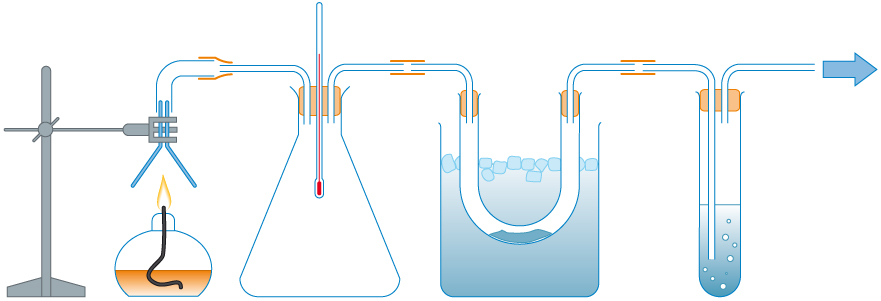 The                 in this tube will show that one of the gases is carbon
salt water
limewater
The spirit burner produces carbon                  and
monoxide.
dioxide.
water.
dioxide
© Pearson Education Ltd 2014. Copying permitted for purchasing institution only.  This material is not copyright free.